ПДД
для велосипедистов
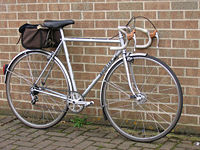 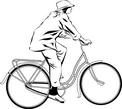 Общие положения
Велосипед определяется как «транспортное средство, кроме инвалидных колясок, имеющее два колеса или более и приводимое в движение мускульной силой людей, находящихся на нём» (ПДД 1.2). Велосипедист, согласно Правилам, квалифицируется как водитель велосипеда.
Велосипед является транспортным средством, но не является «механическим транспортным средством». Поэтому, если в ПДД написано «транспортное средство», то это относится и к велосипедам, а если написано «механическое транспортное средство», то это к велосипедам не относится[1].
Если человек не едет на велосипеде, а катит его, то он считается пешеходом, а не велосипедистом (ПДД 1.2). При этом в Правилах оговаривается только одно отличие спешившегося велосипедиста от пешехода: согласно п. 4.1 ПДД «Вне населенных пунктов при движении по проезжей части пешеходы должны идти навстречу движению транспортных средств», но «Лица… ведущие велосипед должны следовать по ходу движения транспортных средств".
Управлять велосипедом при перемещении по дорогам разрешается лицам не моложе 14 лет (ПДД 24.1).
Технические требования
Велосипед должен иметь исправные тормоза, руль и звуковой сигнал, быть оборудован спереди световозвращателем и фонарём или фарой (для движения в тёмное время суток и в условиях недостаточной видимости) белого цвета, сзади — световозвращателем или фонарём красного цвета, а с каждой боковой стороны — световозвращателем оранжевого или красного цвета. ("Основные положения по допуску транспортных средств к эксплуатации...", п. 6.)
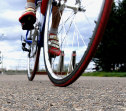 Движение
Велосипеды должны двигаться по велосипедной дорожке (ПДД 24.3), а при её отсутствии — «только в один ряд возможно правее»[2]. Допускается движение по обочине, если это не создаёт помех пешеходам (ПДД 24.2).
Движение велосипедов (как и любых других транспортных средств) по тротуарам и пешеходным дорожкам запрещено (ПДД 9.9), но на практике к велосипедистам на тротуаре относятся достаточно снисходительно.
Колонны велосипедистов при движении по проезжей части должны быть разделены на группы по 10 велосипедистов. Для облегчения обгона расстояние между группами должно составлять 80—100 м. (ПДД 24.2)
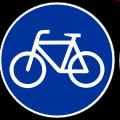 Знак 4.4 «Велосипедная дорожка»
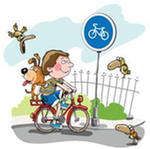 Запреты
Водителям велосипеда запрещается:
ездить, не держась за руль хотя бы одной рукой (ПДД 24.3); 
перевозить пассажиров, кроме ребёнка в возрасте до 7 лет на дополнительном сиденье, оборудованном надёжными подножками (ПДД 24.3); 
перевозить груз, который выступает более чем на 0,5 м по длине или ширине за габариты, или груз, мешающий управлению (ПДД 24.3); 
двигаться по дороге при наличии рядом велосипедной дорожки (ПДД 24.3); 
поворачивать налево или разворачиваться на дорогах с трамвайным движением и на дорогах, имеющих более одной полосы для движения в данном направлении (ПДД 24.3); 
двигаться по автомагистралям (ПДД 16.1); 
двигаться по дороге в тёмное время суток (и/или в условиях недостаточной видимости) без включенного переднего белого фонаря ("Основные положения по допуску транспортных средств к эксплуатации...", п. 6); 
буксировка велосипедов, а также велосипедами, кроме буксировки прицепа, предназначенного для эксплуатации с велосипедом (ПДД 24.3).
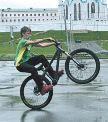 Проезд перекрёстков
На перекрёстках действуют обычные правила приоритета (ПДД п. 13 и др.). Так, автомобиль, двигающийся по второстепенной дороге, должен уступить велосипеду, двигающемуся по главной (ПДД 13.9—13.10). На нерегулируемом перекрестке равнозначных дорог преимущество имеет безрельсовое транспортное средство, у которого нет помехи справа (ПДД 13.11), то есть на таком перекрестке приближающийся слева автомобиль должен уступить дорогу велосипедисту.
Но на нерегулируемом пересечении велосипедной дорожки с дорогой, расположенном вне перекрёстка, водители велосипедов должны уступить дорогу всем транспортным средствам, движущимся по этой дороге (ПДД 24.4).
На регулируемых перекрёстках велосипедисты должны подчиняться сигналам специальных велосипедных светофоров (ПДД 6.5), а при их отсутствии — сигналам обычных транспортных светофоров (не пешеходных).
Автомобиль, поворачивающий направо, должен пропустить велосипедиста, двигающегося рядом с ним по той же дороге прямо (при наличии велосипедной дорожки — согласно п. 13.1 ПДД, а при её отсутствии — согласно пп. 8.4—8.5 и 8.9 ПДД).
Поскольку левый поворот велосипедисту запрещен, в том числе и на перекрестках (ПДД 24.3), для осуществления левого поворота нужно: а) проехать перекресток прямо, развернуться в правом ряду пересекаемой дороги, и по разрешающему сигналу светофора вновь проехать перекресток прямо; или б) слезть с велосипеда и перейти дорогу по пешеходному переходу.
При поворотах следует учитывать также п. 8.6 правил: «Поворот должен осуществляться таким образом, чтобы при выезде с пересечения проезжих частей транспортное средство не оказалось на стороне встречного движения. При повороте направо транспортное средство должно двигаться по возможности ближе к правому краю проезжей части.»
[править] Проезд пешеходных переходов
На регулируемых пешеходных переходах велосипедисты должны подчиняться сигналам велосипедных или общетранспортных светофоров, а также регулировщиков (ПДД п. 6).
На нерегулируемых пешеходных переходах велосипедисты, как и все прочие водители, должны уступать дорогу пешеходам (ПДД 14.1). Также следует уступать дорогу пешеходам, идущим к остановившемуся на остановке трамваю или от него (со стороны дверей), если трамвайные пути идут по проезжей части (ПДД 14.6)
Велосипедистам не разрешается пересекать дорогу по пешеходному переходу, равно как и разворачиваться на пешеходном переходе (ПДД 8.11); в этом случае нужно слезть с велосипеда и перейти дорогу как пешеход.
На пешеходных переходах и ближе 5 м перед ними запрещены остановка и стоянка (ПДД 12.4).
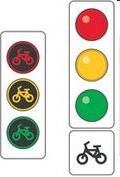 Светофоры для велосипедистов
Сигналы, подаваемые велосипедистом
Для обозначения маневра Правилами предусмотрены следующие знаки (ПДД 8.1-8.2):
Остановка: поднятая вверх рука (любая). 
Поворот или перестроение направо: вытянутая правая рука, либо вытянутая и согнутая в локте левая. 
Поворот или перестроение налево: вытянутая левая рука, либо вытянутая и согнутая в локте правая. 
Однако не рекомендуется пользоваться альтернативными способами (там, где согнутая рука), так как они рассчитаны на автомобилистов.
Сигнал левого поворота также рекомендуется подавать при огибании припаркованного у правого края полосы механического транспортного средства.
При езде в группе используется еще один знак, предназначенный не для автомобилистов, а для велотуристов, едущих за вами.
Ямы справа: опущенная вниз правая рука. 
Ямы слева: опущенная вниз левая рука. 
Знаки первым подает ведущий, члены группы их немедленно повторяют. Не стоит дожидаться, пока вы проедете или увидите яму, надо подавать знак немедленно за следующим перед вами велотуристом. Ведущий (или одиночный велосипедист) должен подавать знаки заблаговременно, чтобы группа и автомобилисты успели среагировать (ПДД 8.2).
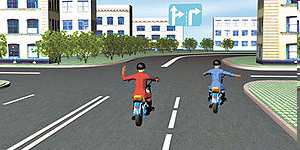 Оба участника движения сигнализируют о повороте направо
Дорожные знаки, относящиеся к велосипедистам
Непосредственно к велосипедистам относятся только два дорожных знака:
предписывающий 4.4 «Велосипедная дорожка». Этот и только этот знак указывает на велосипедную дорожку; идущая вдоль дороги полоса асфальта, не отмеченная данным знаком, должна считаться либо обочиной, движение по которой велосипедистам разрешено, либо тротуаром, движение по которому велосипедистам запрещено; 
запрещающий 3.9 «Движение на велосипедах запрещено».
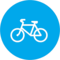 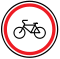 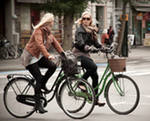 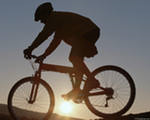 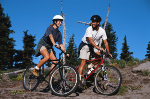 Тем не менее, водитель велосипеда обязан соблюдать и прочие транспортные знаки, касающиеся транспортных средств вообще. В частности, он должен обратить внимание на информационно-указательные и знаки 5.1 «Автомагистраль», 5.3 «Дорога для автомобилей» и предписывающий знак 4.5 «Пешеходная дорожка», которые запрещают движение велосипедов.
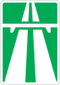 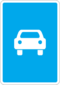 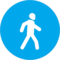 Затруднительные ситуации
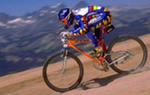 Наиболее затруднительной ситуацией для велосипедиста является проезд места разделения транспортных потоков в случае, когда ему необходимо держать прямо (Дорожная разметка, п. 1.16.2), поскольку в Правилах эта ситуация специально не оговорена[3]. Такое возможно, например, если от главной дороги под острым углом вправо отходит въезд на автомагистраль или на мост и т. п. Велосипедист, согласно Правилам, оказывается в противоречивом положении. Перестраиваться в левый ряд ему запрещено, но и пересекать ответвляющийся вправо транспортный поток в качестве пешехода он не может, поскольку, как правило, в таких местах пешеходный переход запрещен (иногда — знаком). Проезжать в ненужном направлении и искать развилку, возвращающую на главную дорогу — абсурдно, а иногда и невозможно. На практике в такой ситуации, если движение не слишком интенсивно, велосипедист подает сигнал поворота влево и не перестраивается в правый ряд, оставляя разделение потока справа. Если движение интенсивно, то велосипедист спешивается и переходит через такое разделение пешком, несмотря на знаки.
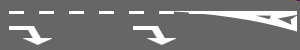 Знаки 1.8, 1.18 и 1.16.2 дорожной разметки
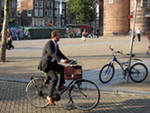 Ответственность за нарушение правил
За нарушение ПДД велосипедистами предусмотрена административная ответственность. Административная ответственность — вид юридической ответственности, который выражается в применении уполномоченными государственными органами или должностными лицами наказаний к лицам, совершившим административное правонарушение. Административное правонарушение — противоправное, виновное действие (бездействие) физического или юридического лица, за которое законодательством об административных правонарушениях установлена административная ответственность.
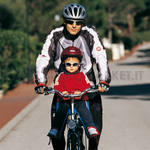 Примечания
↑ В частности, это означает, что водитель велосипеда обязан: 
«Проверить и в пути обеспечить исправное техническое состояние в соответствии с требованиями документа „Основные положения по допуску транспортных средств к эксплуатации и обязанности должностных лиц по обеспечению безопасности дорожного движения“» (ПДД 2.3.1), 
«Проходить по требованию сотрудников милиции освидетельствование на состояние опьянения. В установленных случаях проходить проверку знаний Правил и навыков вождения» (ПДД 2.3.2), 
и даже «Предоставлять транспортное средство: сотрудникам милиции для транспортировки поврежденных при авариях транспортных средств, проезда к месту стихийного бедствия, а также сотрудникам милиции, ФСБ, налоговой полиции в иных не терпящих отлагательства случаях предусмотренных действующим законодательством» (ПДД 2.3.3). 
Велосипедисту запрещается, в частности, управлять велосипедом в состоянии алкогольного опьянения, пользоваться во время движения мобильными телефонами и другие запреты (ПДД 2.7). 
↑ В Правилах, действовавших до 17.11.2010 г. была несколько иная формулировка: «только по крайней правой полосе в один ряд возможно правее». То есть, с ноября 2010 г. было отменено требование движения по крайней правой полосе. 
↑ Эта трудность обобщается на все случаи, когда при многополосном движении знак направления движения по полосам/полосе (5.15.1 и 5.15.2) для крайней правой полосы запрещает проезд прямо (когда велосипедисту нужно проехать прямо), требуя только поворота направо, и при этом пешеходный переход поблизости запрещен.
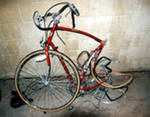 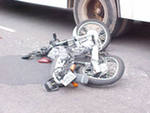 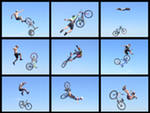 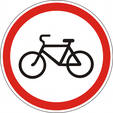 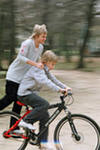 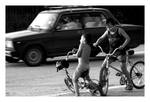 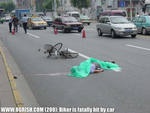 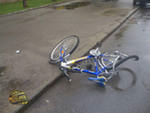